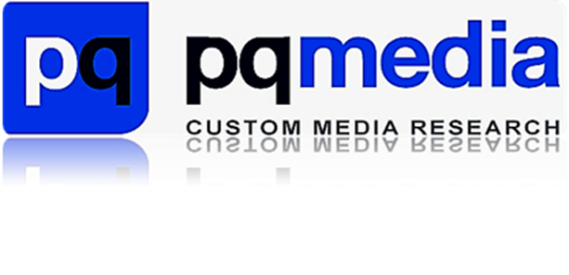 Global Content Marketing  Forecast 2015-19 
World’s First In-Depth KPI Analysis of the Global B2B & B2C Content Marketing Industry
Covering Revenues, Growth, Key Growth Drivers, Emerging Opportunities & Challenges
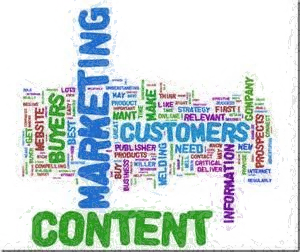 Content Marketing Channels

Branded Digital & DVD Videos
Branded Games & Content Tools
Braded Guest Postings, Articles & Case Studies
Branded Mobile Content & Apps
Branded Print & Digital Magazines
Branded Print & E-Mail Newsletters
Branded Printed Books & E-Books
Branded Research Reports, WPs & Public Docs
Branded Social Media Sites & Visual Content
Branded Webinars & Online Presentations
Sponsored Events & Event Publications
Content Marketing Platforms:

Digital-Only Content Marketing
Hybrid Print & Digital Content Mrktg.
Non-Textual Content Marketing
Revenue Breakouts:

Business-to-Business Content Mrktg.
Business-to-Consumer Content Mrktg.
Contracted Content Marketing
In-House Content Marketing
First Edition of this emerging industry’s KPI benchmark series covering the 2009-19 period, including 2014 actuals, 2015 pacing & 2015-19 forecasts

User-friendly slide format for easy comparisons, internal reporting & presentations

Value-add Excel Databook with drill-down datasets & data points, market-specific insights & perspective and 5-year projections by region, country, platform and channel

Almost 1,500 content marketing agencies, publishers, affiliates and service firms identified in 80 countries, including almost 500 in the US and over 200 in the UK
PQ Media on Twitter
www.pqmedia.com
PQ Media on LinkedIn
Global Content Marketing Forecast 2015

Executive Summary
www.pqmedia.com
Global Content Marketing Revenues Rose 13.3% in 2014 to $26.47 BillionExpected to Post a CAGR of 15.4% to $54.25 Billion by 2019
B2B Larger Global Content Marketing End User Sector – 52.7% Share
B2C Content Marketing Growing Faster – 14.3% in 2014 vs. 12.5% for B2B
Content Marketing by Targeted End-Users in 2019
Content Marketing by Targeted End Users in 2009
Content Marketing by Targeted End Users in 2014
B2C Content Marketing
B2B Content Marketing
US Largest Content Marketing Market in 2014
UK Among Fastest Growing, Italy Slowest Growth Market
Source: PQ Media
IUS ranked 11th in growth
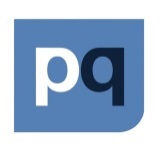 Key Trends by Region & Market: Americas
Americas


United States: The US is the largest global content marketing market, including all three sectors of the industry. Content marketing has its roots in this country back to the 19th century, and it was the first nation to monitor trends that were driving market growth, such as the first-ever reports, trade organizations and magazines. Double-digit growth is projected for the market as brands continue to seek alternatives to traditional advertising, and media companies seek alternative revenue streams to offset declining ad sales.   

Canada: Due in large part to its proximity to the US, Canadian brands have embraced content marketing with 90% of the population living within a 100 miles of the US border, thus being exposed to content marketing examples for decades. Canada, however, differs from the US market in that there are stricter media regulations, particularly to video content that might affect children, as well as the need to develop content marketing messages in both English and French.

Brazil: Content marketing in Brazil surged in 2014 during the FIFA World Cup, with the same expected again in 2016 when the country hosts the Summer Olympics. However, hosting the two sporting events masked the fragile nature of the Brazil economy, which might lead to decelerating growth if the government doesn’t institute austere measures that will benefit the population in rural areas away from where the games were held.

Mexico: Mexico is the smallest content marketing market worldwide due to the lack of experts outside the Mexico City region. It also lags in growth because the country has one of the lowest digital device penetration rates globally as a result of the mountainous terrain and inability to wire the rural areas of the country. Brands have also cut back content marketing budgets due to the sluggish tourist market which is suffering from drug-related violence in cities that had been popular destination, such as Acapulco.
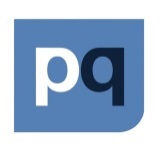 Key Trends by Region & Market: Europe
Europe

United Kingdom: The UK ranks only behind the US in the number of dedicated firms that provide content marketing. London is the headquarters of numerous global trade associations that cover this market, and it was the first European nation to host conferences on the industry. High broadband and smartphone penetration rates have fueled growth in digital content marketing channels, as the UK is among the market leaders in media consumption using digital devices. 

Germany: Brands are a little hesitant to commitment to large content marketing campaign because of recent fluctuations in the economy. Two years ago, Germany’s banks were called upon to bear a heavy load in stabilizing the Euro, which once again faltered in 2015. In 2014, the economy staggered when Germany was forced to join the international boycott of Russia, one of its largest trading partner, due to the Crimean conflict.

France Content marketing growth in France has lagged many other global markets when it fell back into a recession in 2013. French brands have not embraced content marketing as quickly as other European nation due to a relatively weak infrastructure of firms that specialize in the industry, particularly outside Paris. However, brands are becoming more accepting of the practice now that it is a judged category at the international advertising awards conference held annually in Cannes.

Italy: Italy has been one of the slowest growing content marketing markets, along with Spain, due to the protracted recession that has plagued the nation since 2011. Some brand initiatives to use content marketing in an integrated media campaign were tabled until the economy improved. Furthermore, digital campaigns that are proving successful in other global markets are having difficulty gaining traction in Italy because the country lags in broadband penetration due to the difficulty wiring towns in their mountains.

Spain: Similar to Italy, Spanish content marketing growth lags other global markets due to an elongated recession that has severely impacted the country since 2011. One bright spot is that the prices for digital devices plummeted during this time, making smartphone and tablets affordable to much of the middle class, regardless of the weak economy. As a result, Spain is expected to be among the fastest growing markets once the economy rebounds as brands use digital content marketing channels.

Russia: Content marketing in Russia surged during the first half of 2014 when it hosted the Winter Olympics. However, revenues plummeted in the second half of the year when the economy faltered, first due to the international boycott surrounding Russia’s role in the Crimean conflict, followed by a steep decline in energy prices that led to high inflation. Content marketing is expected to surge during the forecast period, particularly in 2018 when Russia hosts the FIFA World Cup. .
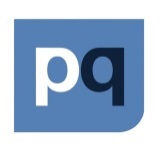 Key Trends by Region & Market: Asia Pacific
Asia Pacific

China: in many previous PQ Media reports on other emerging media, China has normally been among the fastest growing markets, which is not true for content marketing. First, there aren’t many experts in the country who can work with brands to plan content marketing campaigns, although Hong Kong firms are starting to fill the void as they expand into mainland China. Second, China’s economy has been decelerating because of a housing bubble caused by building large cities that are almost vacant today;.

Japan: Content marketing has a solid history in Japan due to initiatives by Dentsu, the largest marketing agency in Asia Pacific. However, Japan annually ranks near the bottom in growth because of economic issues, such as the 2011 tsunami that wrecked havoc on many manufacturers. While austere measures put into place by the prime minister prompted a short recovery in 2013, a decades-old practice of firms partnering with multiple companies have kept profits low due to the under performing partners.

South Korea Although South Korean is the most tech-savvy nation in the world, with 100% broadband penetration, it lags other developed countries in the size of its content marketing industry. Companies are adverse to self-promotion, thus public relations has never been an important part of the marketing ecosystem, and PR firm are at the forefront in propelling growth in content marketing. However, there is an expected surge in content marketing when the country hosts the 2018 Winter Olympics.

Australia: Australia is the strongest content marketing market in the Asia Pacific region due to its close ties to the two largest markets – US and UK. Numerous companies, particularly marketing agencies, have offices in all three countries, so it is not uncommon for successful content marketing campaigns that worked in those two nations to be adopted in Australia. It also has among the strongest digital technology infrastructures globally, so fast growing channels like social media content are surging in this market..

India: India is among the fastest growing content marketing markets globally, as well. It has a strong economy, propelled by a growing middle class, particularly in outsourced telemarketing centers around the country .More importantly, with a plethora of new young executives taking over command of marketing agencies, old forbidden practices, such as promoting brands through content marketing and branded entertainment, are no longer taboo media channels..
When In-House Spending Included,  Global Content Marketing  $145 B Industry, Growing to over $313 B in 2019